Fieles a la misión a pesar del rechazo y las dificultades
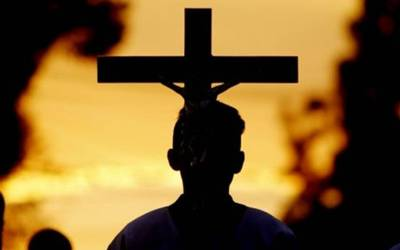 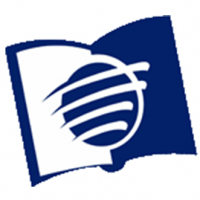 ESCUELA SABÁTICA
IGLESIA ADVENTISTA DEL 7° DÍA
SERVICIO DE CANTO
# 516 “¡Firmes y adelante!”, 
# 118 “Cuando estés cansado y abatido”, 
# 236 “A Jesús entrega todo”
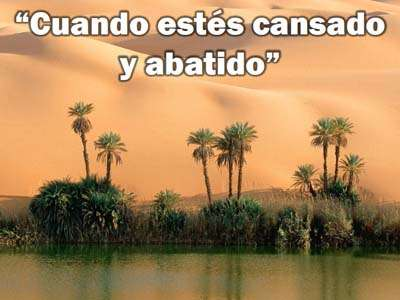 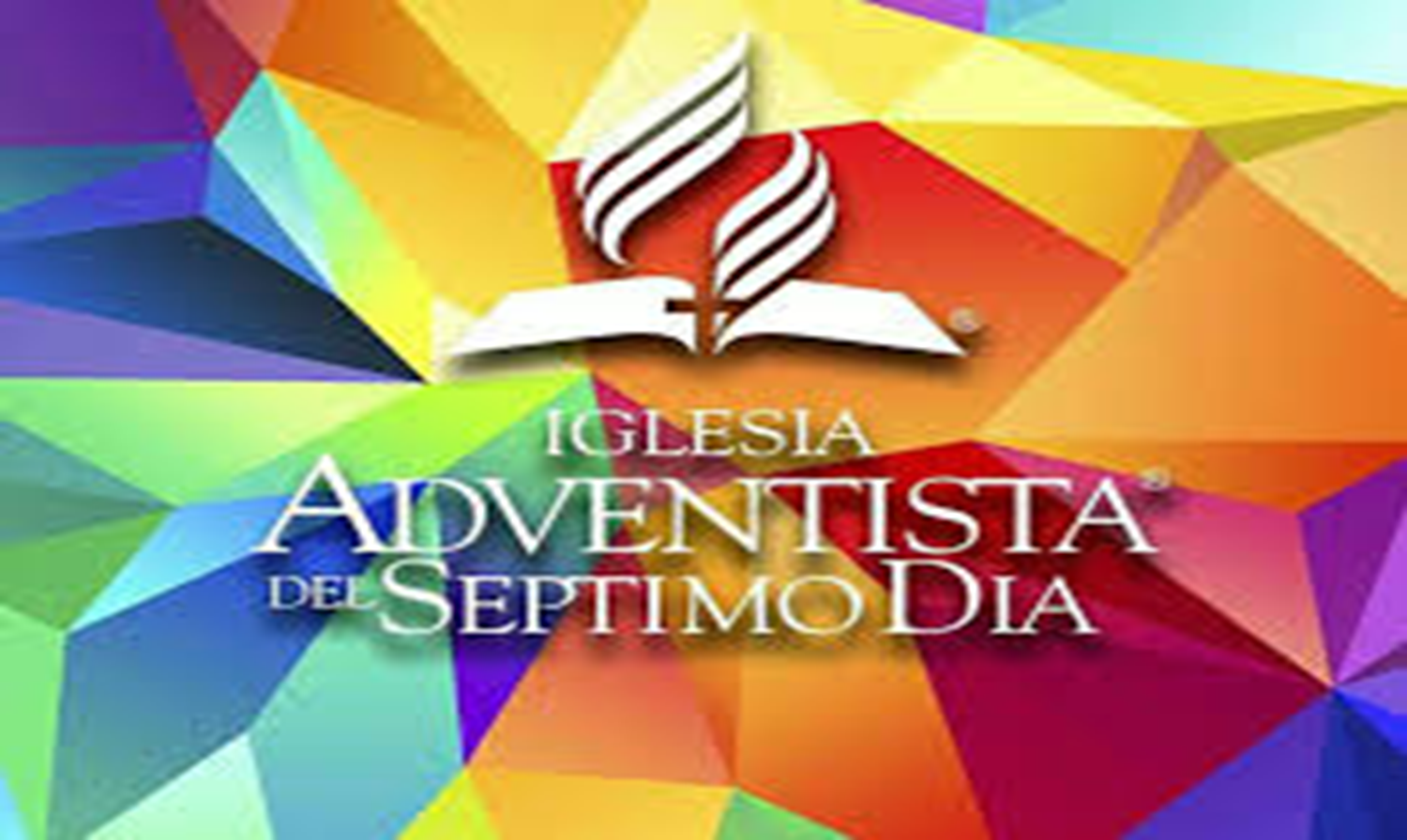 BIENVENIDOS
PROPÓSITO
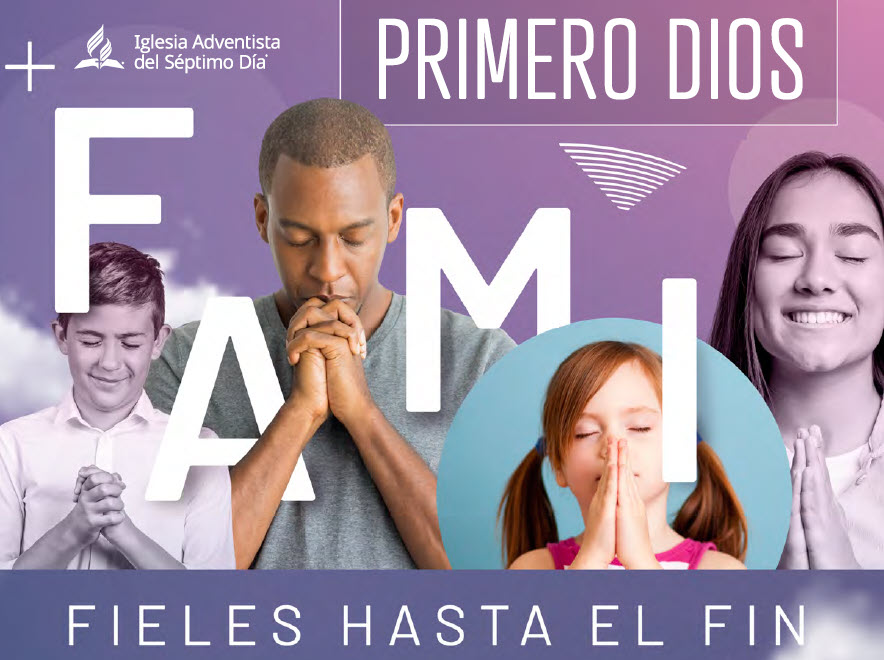 Motivar a la feligresía a mantenerse fieles a Dios en el cumplimiento de la misión a pesar de
las dificultades y el rechazo de los que nos rodean.
ORACIÓN DE RODILLAS
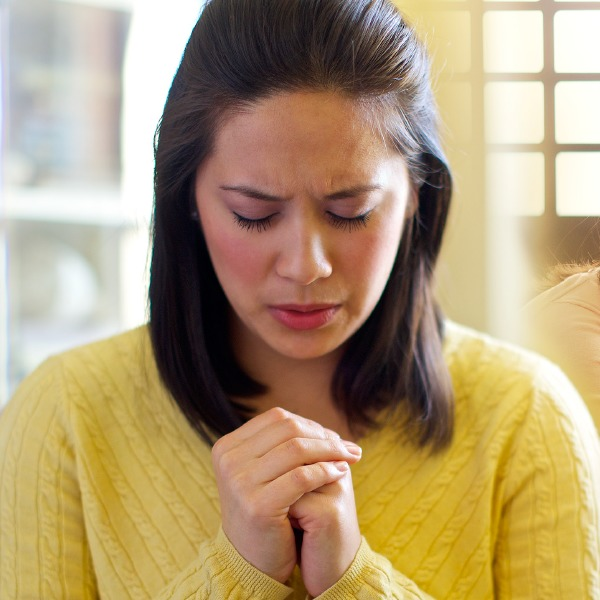 LECTURA BÍBLICA
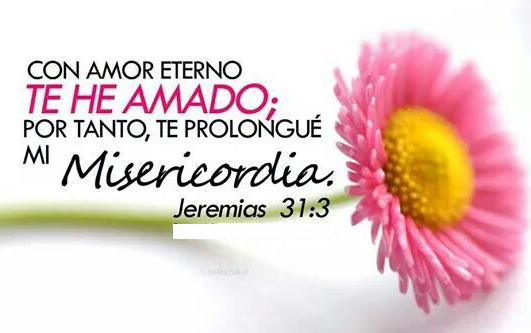 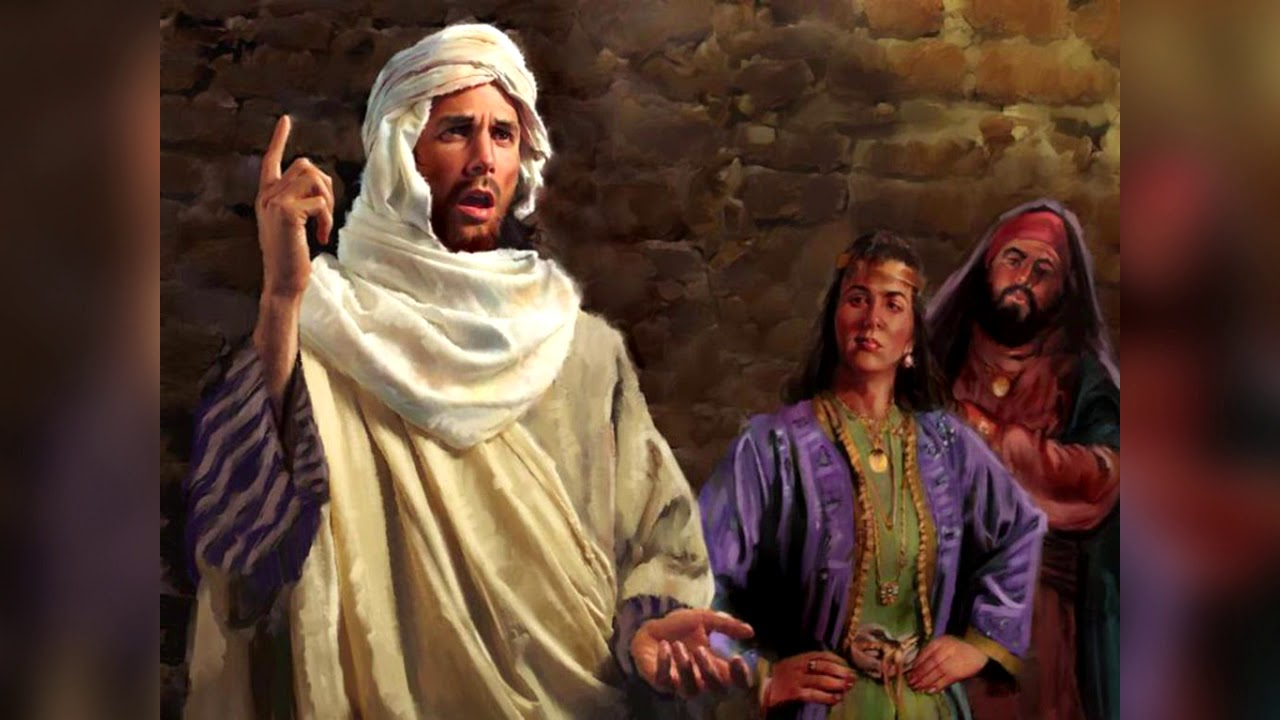 Fui contemporáneo de
Ezequiel y anterior a Daniel. Fui llamado por Dios para ser su profeta desde muy joven.
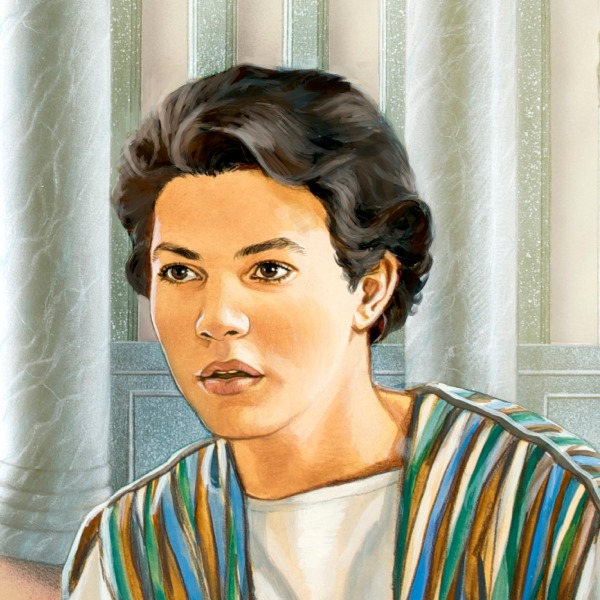 Y cuando fui llamado “quedé abrumado y exclamé: 
“¡Ah, ah!, ¡Señor Jehová! Yo no sé hablar,
porque soy un muchacho” (Jeremías 1:5, 6).
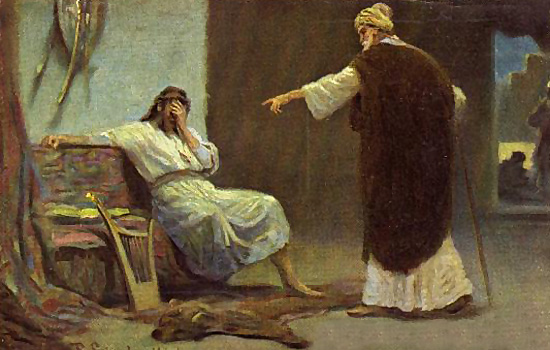 Dios sabía que podía soportar “penurias como buen soldado de la cruz”
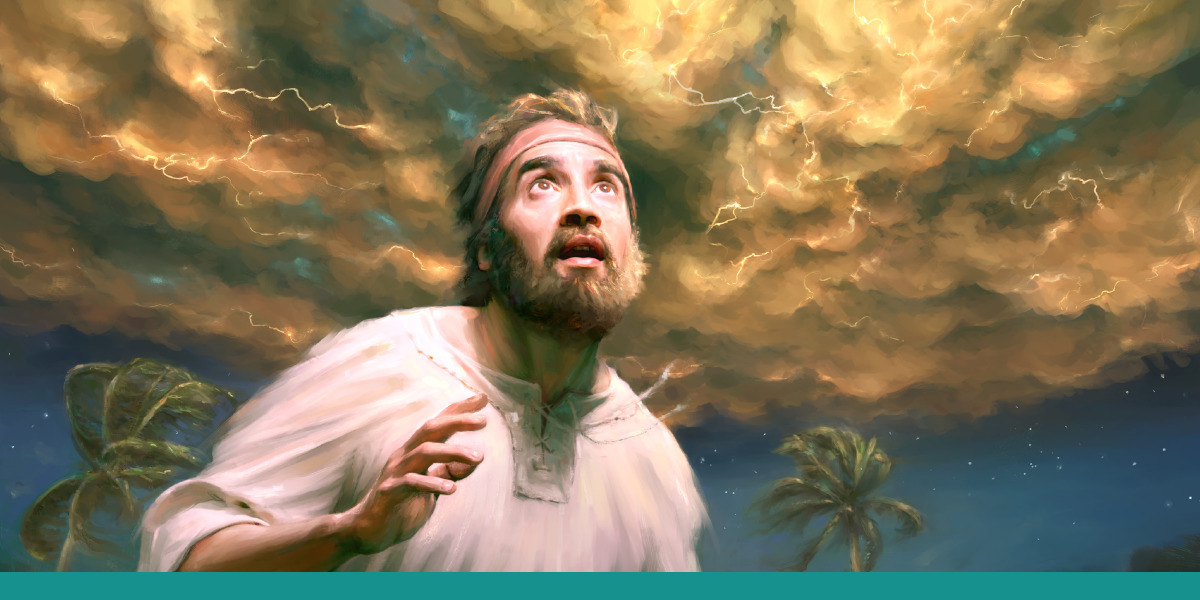 Me respondió: “Y me dijo Jehová: 
No digas: Soy un niño; porque a todo lo
que te envíe irás tú, y dirás todo lo que te mande. [...] y me dijo Jehová: He aquí he puesto
mis palabras en tu boca...” (Jeremías 1:7-10)
HIMNO DE ALABANZA
#55 “Grande, Señor, es tu misericordia”.
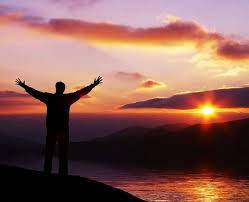 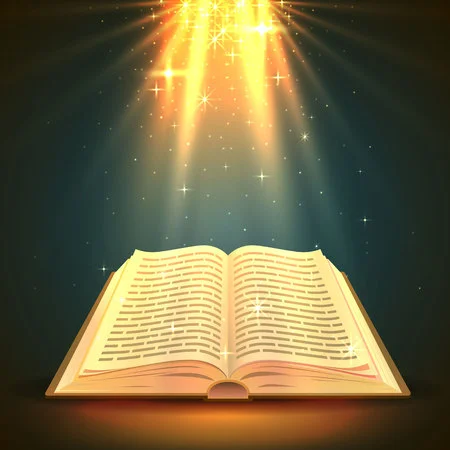 Este es sin duda, uno de los pasajes más hermosos de las Sagradas Escrituras porque nos revela facetas maravillosas del carácter de Dios. 
Dinos, ¿este mensaje era sólo para ti?
INTRODUCCIÓN
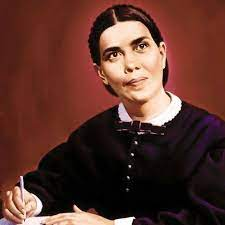 Una de las virtudes que más distingue a los hijos de Dios es la fidelidad. Elena G. de White en
el libro de La Educación, p. 54, dice: “La mayor necesidad del mundo es la de hombres y
mujeres que no se vendan ni se compren;
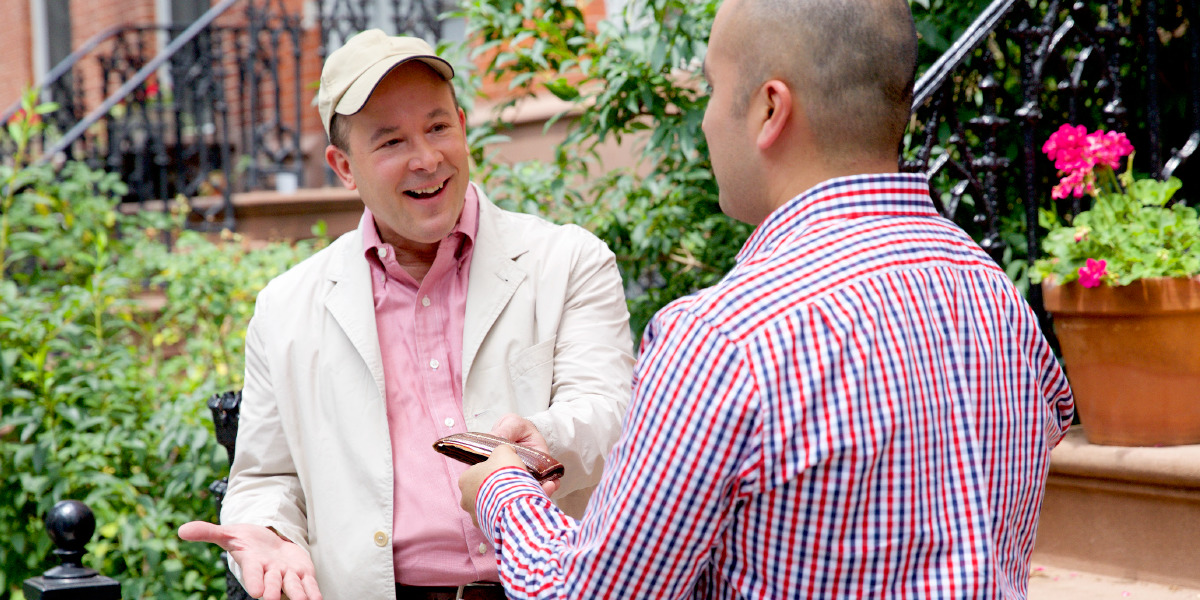 hombres que sean sinceros y honrados en lo más íntimo de sus almas; hombres que no teman dar al pecado el nombre que le corresponde;
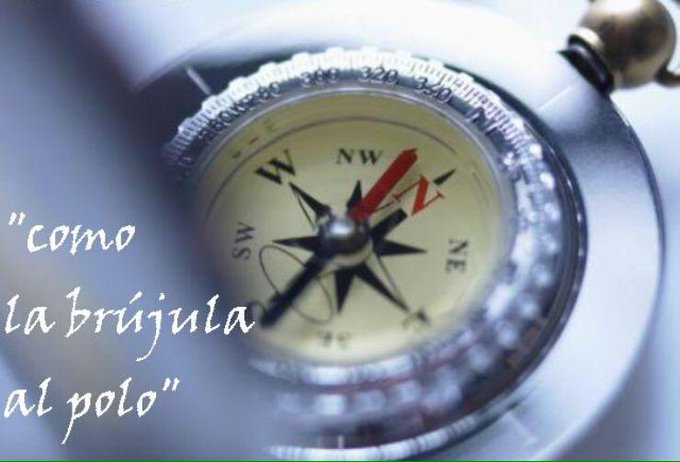 hombres cuya conciencia sea tan leal al deber como la brújula al polo; hombres que se
mantengan de parte de la justicia, aunque se desplomen los cielos.”
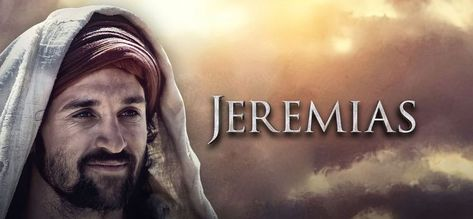 Esta mañana, tenemos el gusto de tener entre nosotros como invitado especial, a un hombre que cumplió la misión que Dios le encomendó.
 EL PROFETA JEREMÍAS
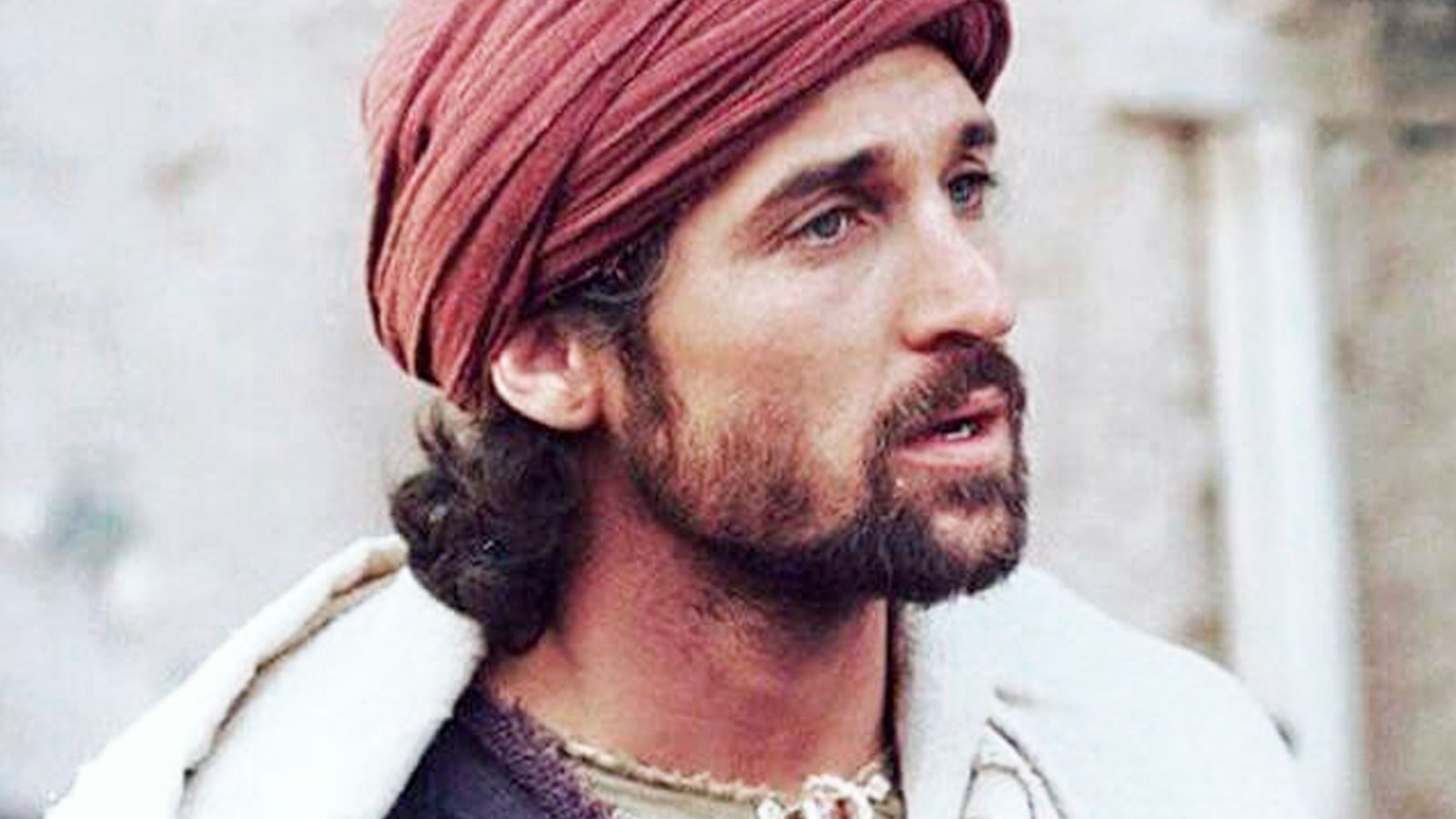 “Volveos ahora cada uno de vuestro mal camino, y enmendad vuestras obras, y no vayáis tras
dioses ajenos para servirles, y viviréis en la tierra que di a vosotros y a vuestros padres…” 
Jeremías 35:15
APRENDAMOS UN POCO SOBRE EL PROFETA JEREMÍAS
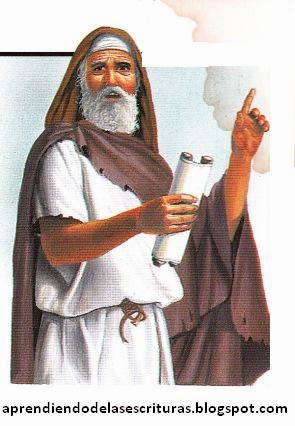 HILCÍAS
Dice él, nací en el año 650 a.C. en
Anatoth, mi padre fue el sacerdote Hilcías y fui preparado para el servicio santo como miembro
del sacerdocio levítico. Viví en Judá, Jerusalén, Babilonia y Egipto
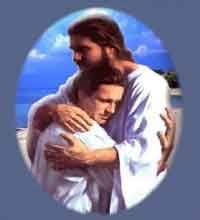 No, en realidad es para cada ser humano, para cada creyente; Dios nos ama con amor eterno, y es misericordioso porque siempre nos da muchas oportunidades para
regresar al redil. Este mensaje me sostuvo y motivó sobre todo en los momentos difíciles del ministerio.
NUEVO HORIZONTE
EVANGELISMO
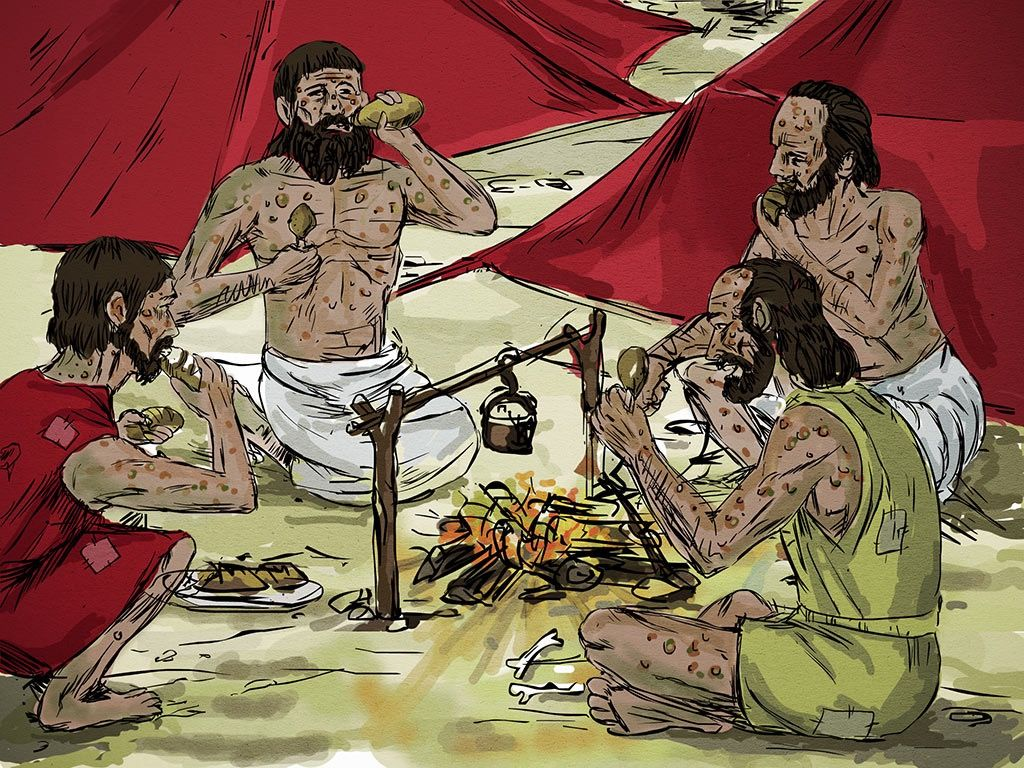 DÍA DE BUENAS NOTICIAS
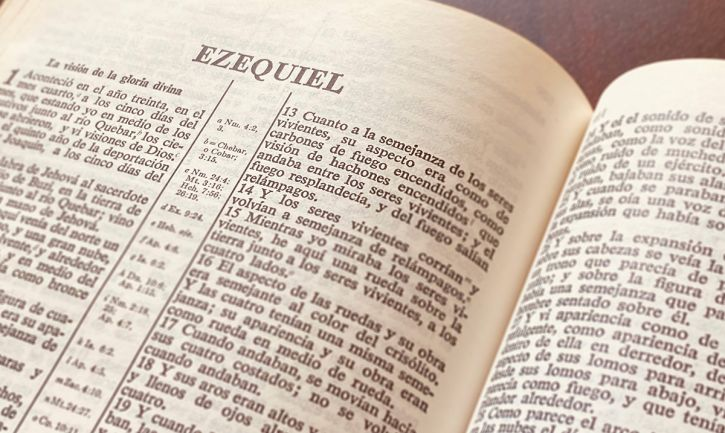 Cuando leemos en tu libro, en el capítulo 1 y el versículo 10, nos damos cuenta de que Dios te llamó para estar “sobre naciones y sobre reinos, para arrancar y para
destruir, para arruinar y para derribar, para edificar y plantar”; ¿esos siguen siendo los mismos propósitos para lo que los hijos de Dios son llamados en la actualidad?
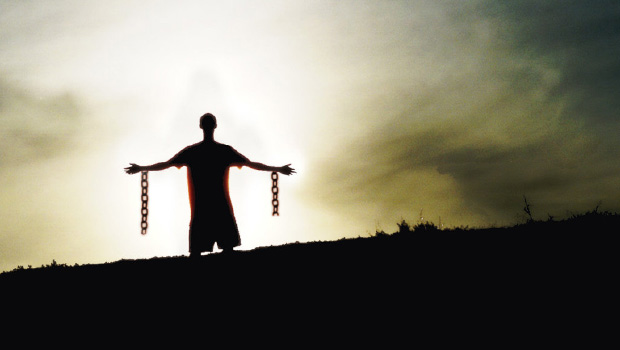 Sin duda que sí. Pero al referirse a arrancar, destruir, arruinar y derribar; es que Dios desea que nuestro mensaje de exhortación sea una invitación a abandonar el mal, la vida de pecado,
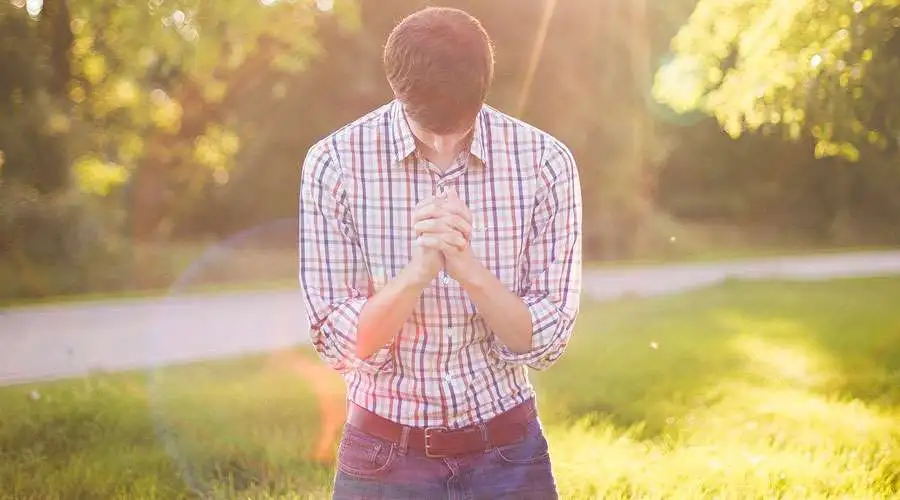 y que ocurra un cambio en la vida de los que deben ser alcanzados por este mensaje de salvación, pues Dios me mostró que su anhelo era “EDIFICAR Y PLANTAR”; es decir, redimirnos de la tierra del enemigo y trasplantarnos de nuevo a Sion.
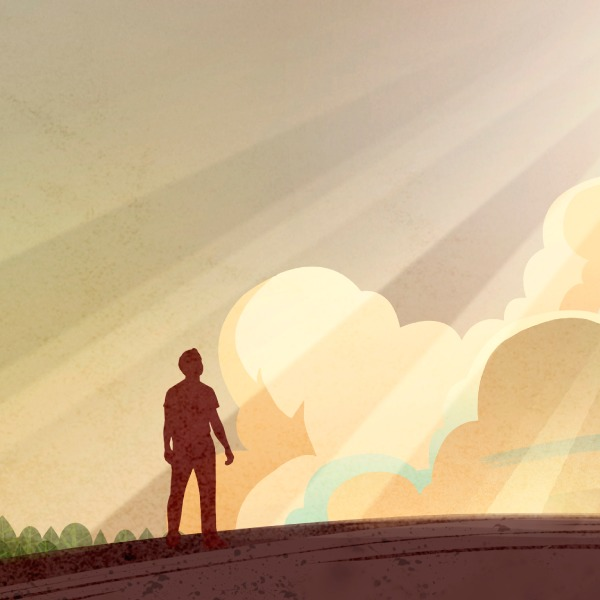 “Porque yo sé los
pensamientos que tengo acerca de vosotros, dice Jehová, pensamientos de paz, y no de mal,
para daros el fin que esperáis.” (Jeremías 29:11)
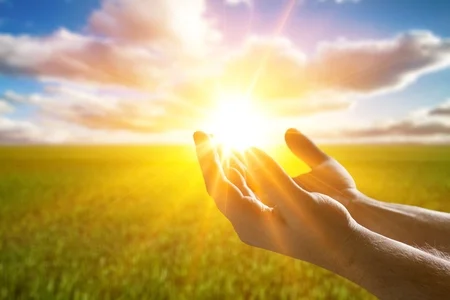 Jeremías 17:14 “Sáname, oh Jehová, y seré sano, sálvame, y seré salvo; porque tú eres mi
alabanza.” El redentor es digno de nuestra alabanza.
HIMNO ESPECIAL
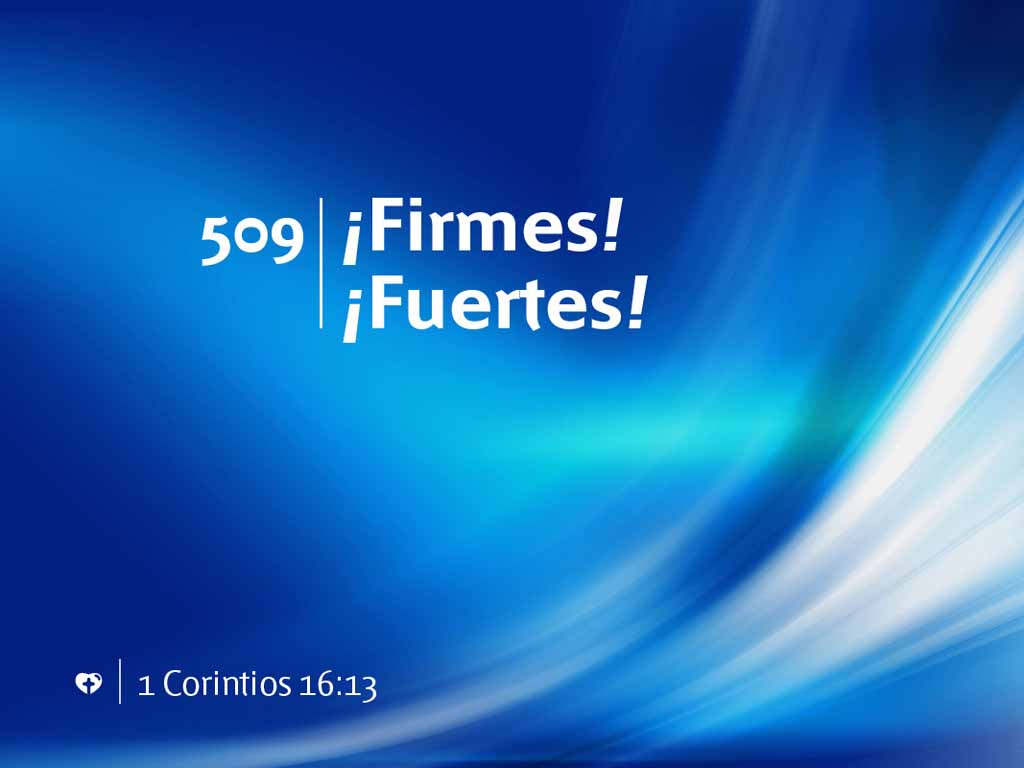 MISIONERO MUNDIAL
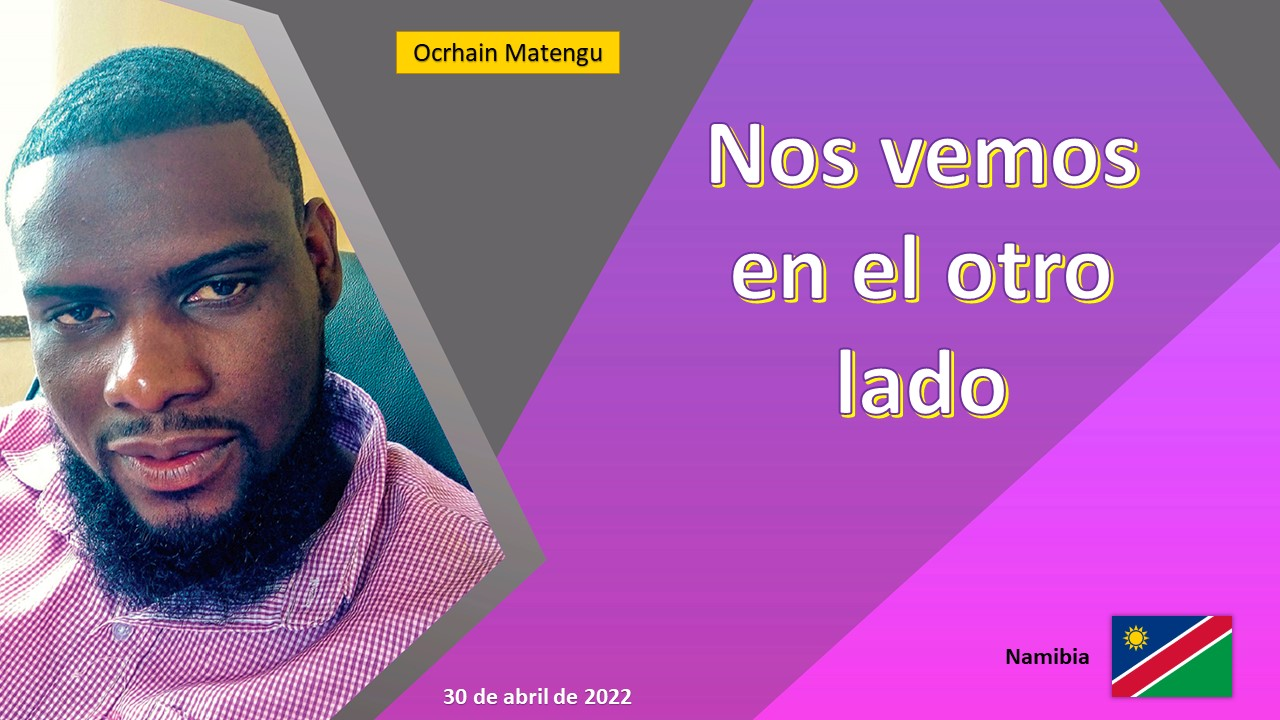 OCRHAIN MATENGU
NAMIBIA
30 DE ABRIL DE 2022
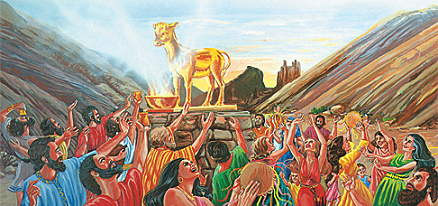 Sabemos que tu época fue marcada por una gran apostasía, y que presenciaste la reforma hecha por el rey Josías; pero el pueblo vivía en rebeldía y no querían dejar a los dioses ajenos;
¿Cuáles fueron los mensajes de exhortación que Dios envió al pueblo a través de tu ministerio?
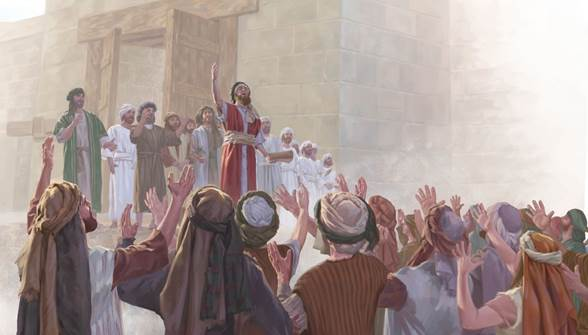 Desde el llamamiento supe que no sería fácil, 
Dios me estaba enviando a declararles sus errores a los reyes y al pueblo, y también a predecir calamidades que por consecuencia llegarían como juicios divinos
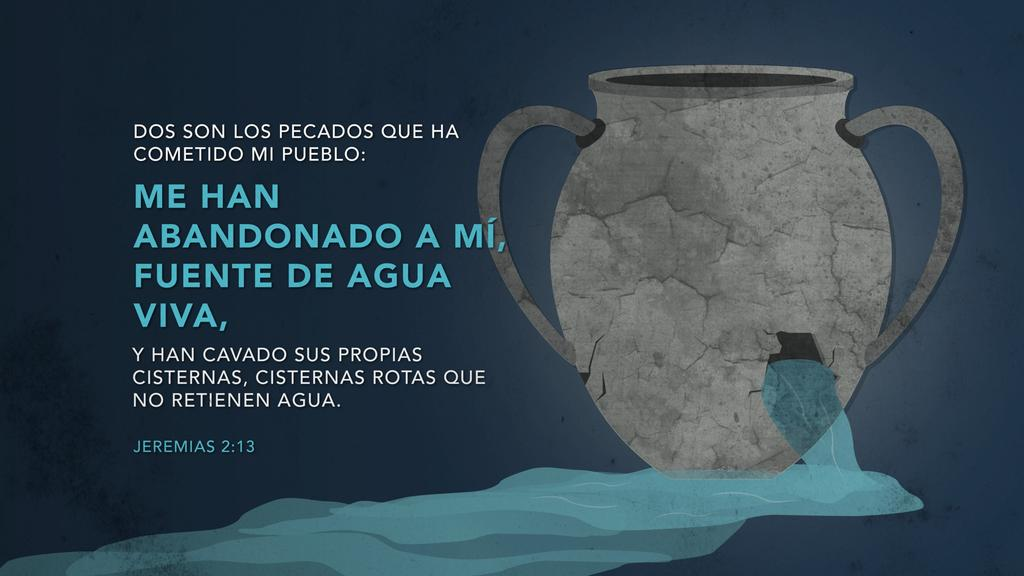 El pueblo de Israel se escandalizó. Pero la razón era la siguiente: Jeremías 2:13
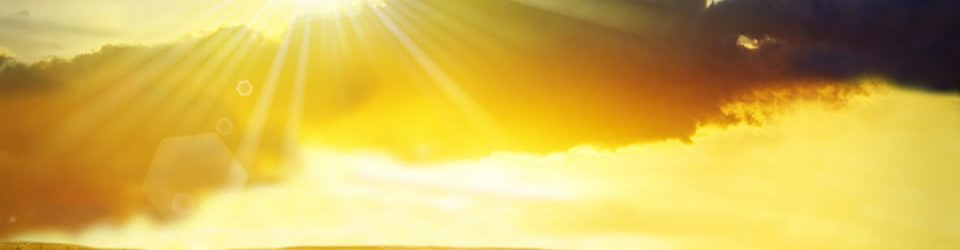 Por lo tanto (ver. 10) “Tu maldad te castigará, y tus rebeldías te condenarán; sabe, pues, y ve cuán malo y amargo es el haber dejado tú a Jehová tu Dios, y faltar mi temor en ti, dice el Señor, Jehová
de los ejércitos.”
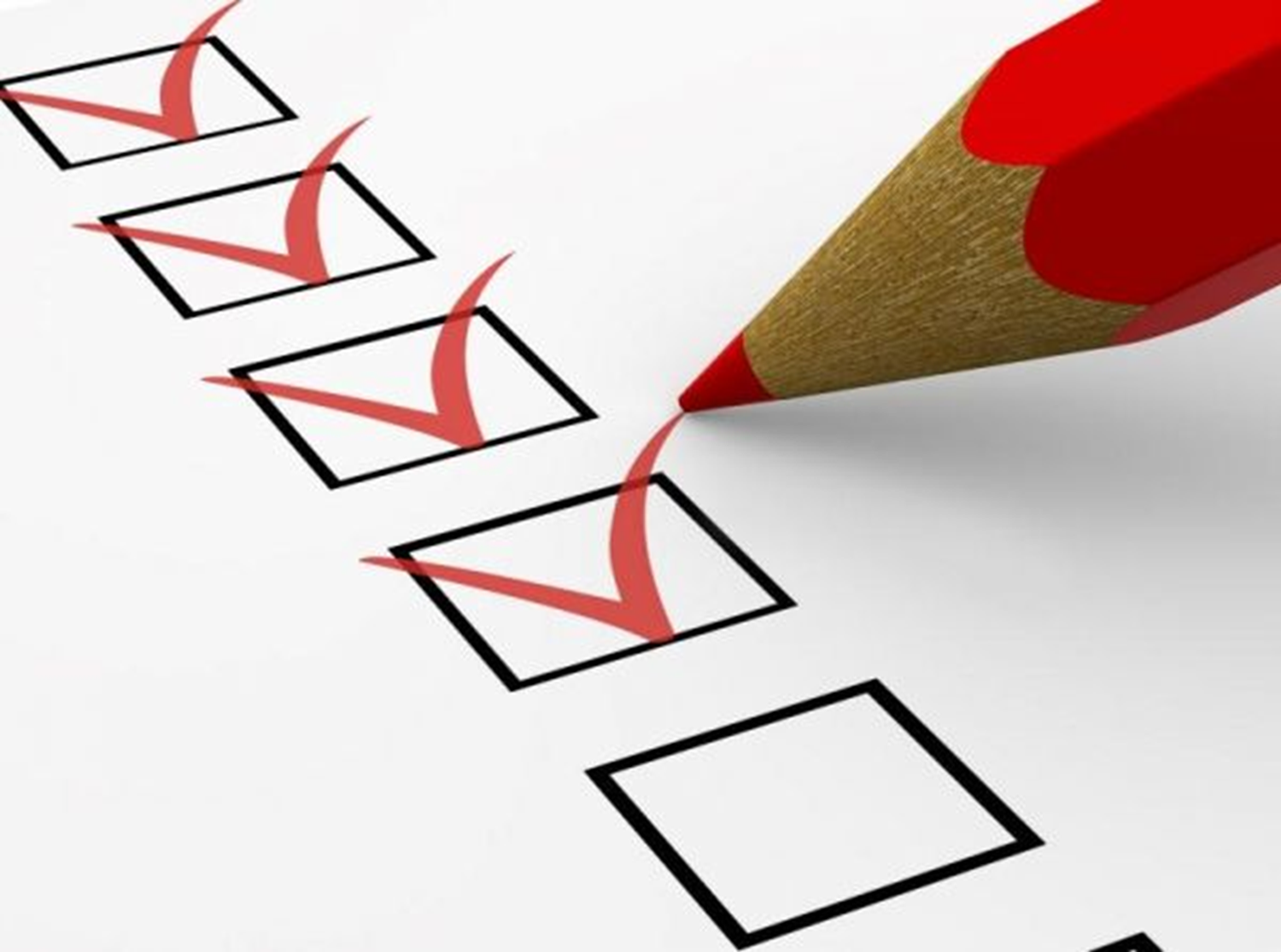 INFORME SECRETARIAL
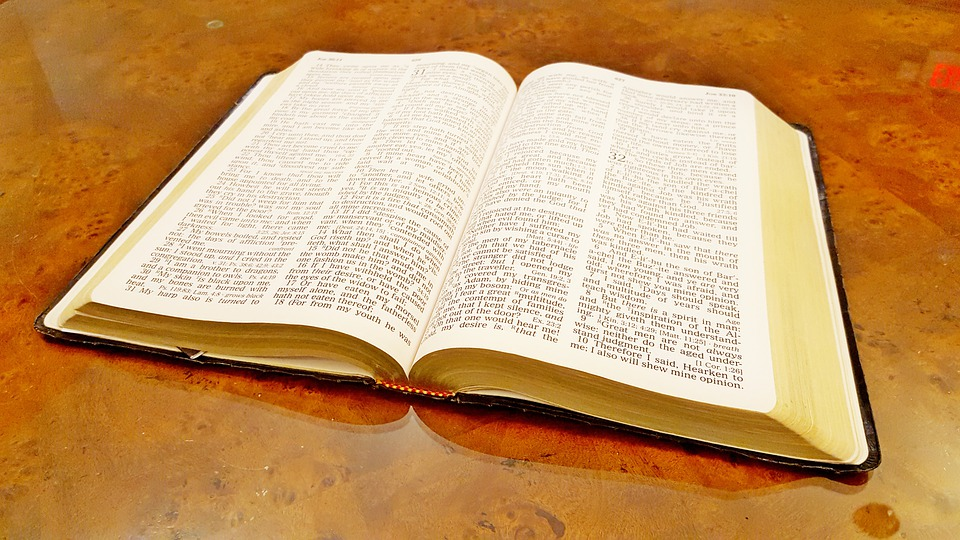 Tu libro es el segundo más extenso de la Biblia, 
y desde el capítulo 2 hasta el 35 podemos leer las advertencias de Dios al pueblo; ¿Nos podrías continuar hablando de esos mensajes de exhortación y la reacción del pueblo de Israel?
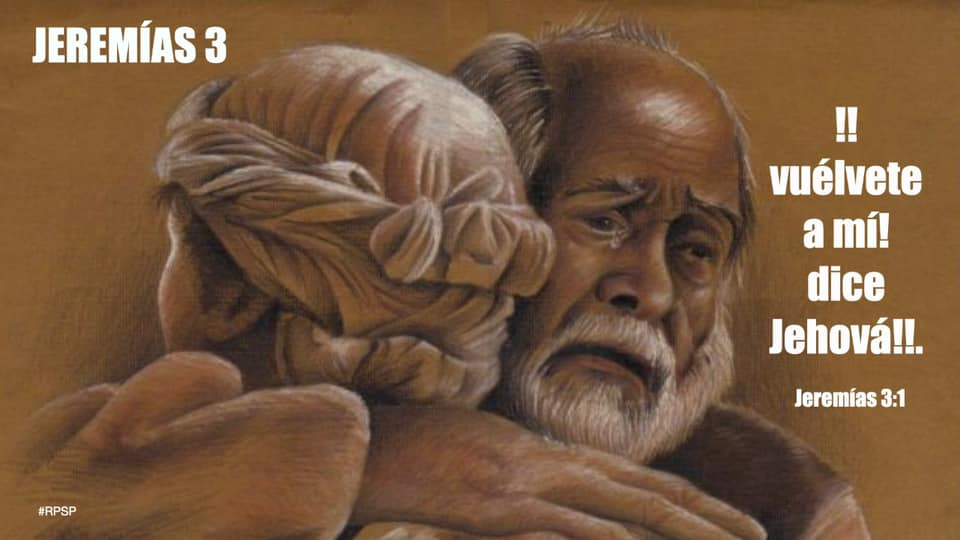 Claro que sí. Dios me envió con el siguiente mensaje: Jeremías 3:12-14 leer
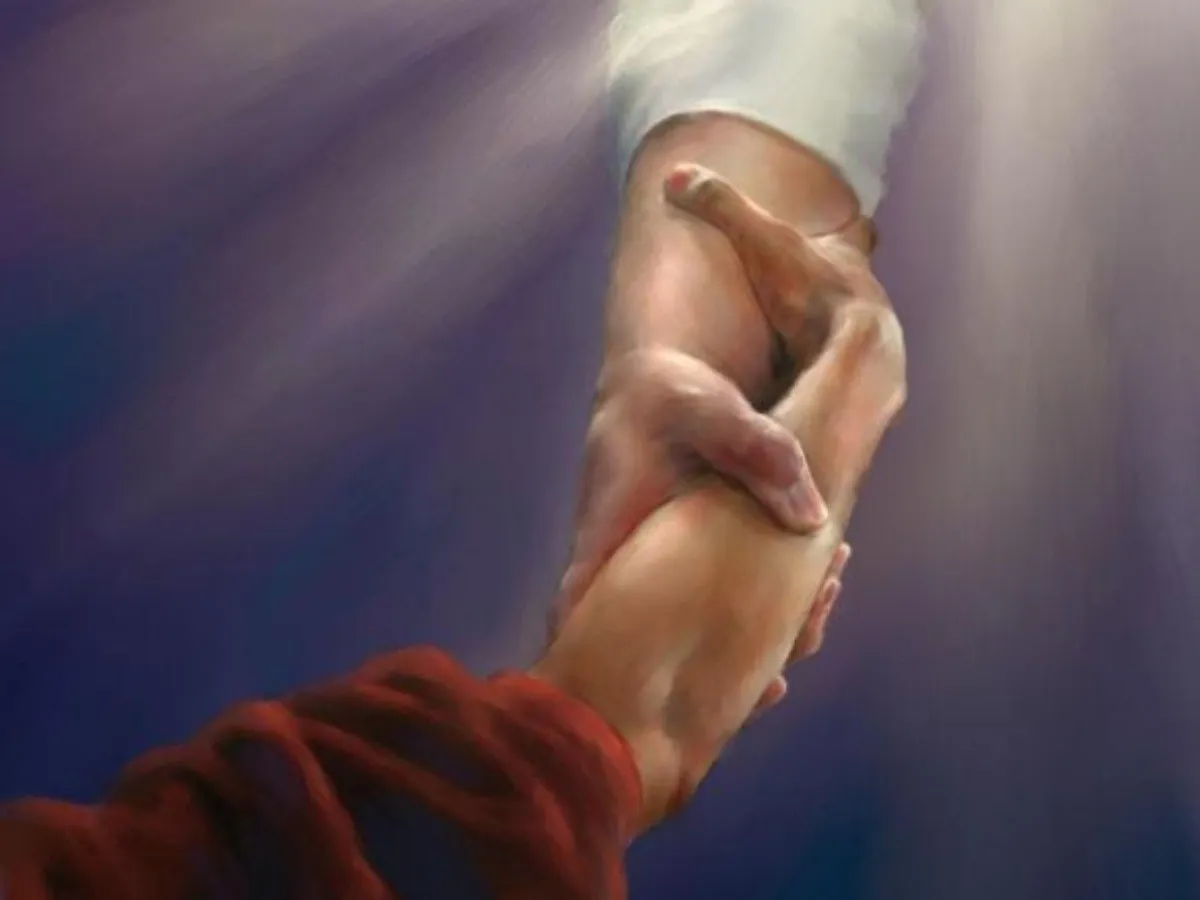 Ese, aunque era un mensaje que mostraba claramente los errores del pueblo de Dios; era una
invitación al arrepentimiento, era un mensaje de amor y de misericordia, expresiones como:
vuélvete, reconoce, convertíos y “os introduciré en Sion” lo muestran claramente.
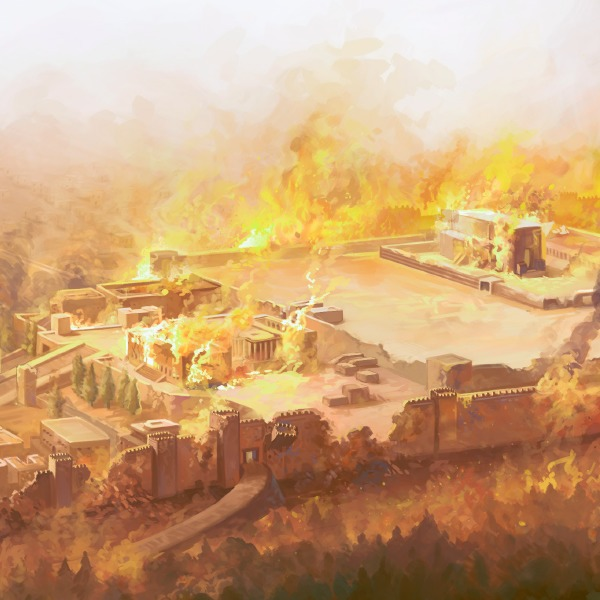 El pueblo no reaccionó como Dios esperaba, no volvían a las leyes dadas por Moisés. Tenía que
“predecir la caída de la casa de David, y la destrucción del hermoso templo... el cautiverio,
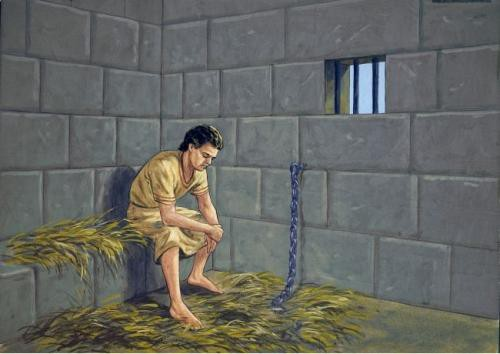 Y fui encarcelado…” despreciado, odiado, burlado, rechazado por mis hermanos. Inclusive quisieron
matarme.
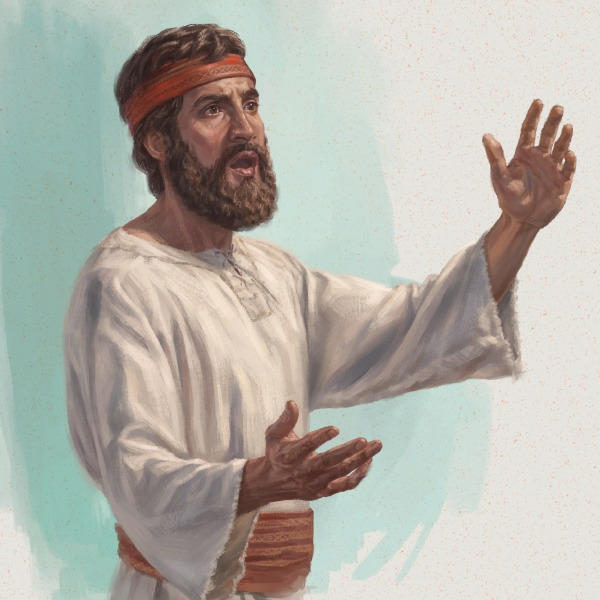 Agradecemos tu valiosa visita. Por último, dinos, ¿qué te mantuvo firme y
fiel en la misión a pesar de las dificultades, y el rechazo que afrontaste?
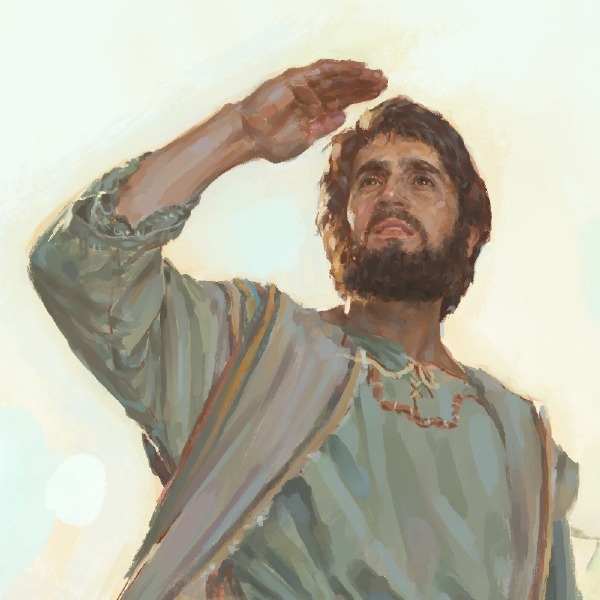 Desde mi llamamiento, Dios me dijo 
“No temas delante de ellos, porque
contigo estoy para librarte, dice Jehová.” 
(Jeremías  1:8) Y me aferré a esa promesa. 
A pesar de todo, Dios estaría conmigo, y así fue.
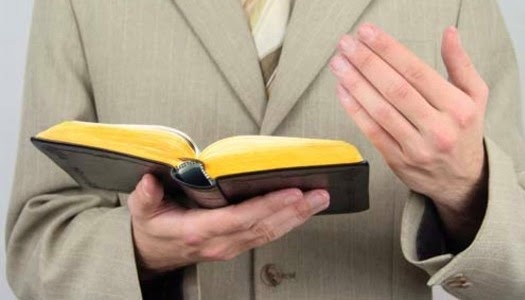 Hermanos, la misión sigue siendo la misma; y hoy, también pocos son los que responden de
manera asertiva. Y aunque tendrán que sufrir el desprecio de su familia y amigos; no dejemos
de predicar la verdad.
Seamos fieles a Dios y a la misión. Declaren con fe las siguientes palabras:
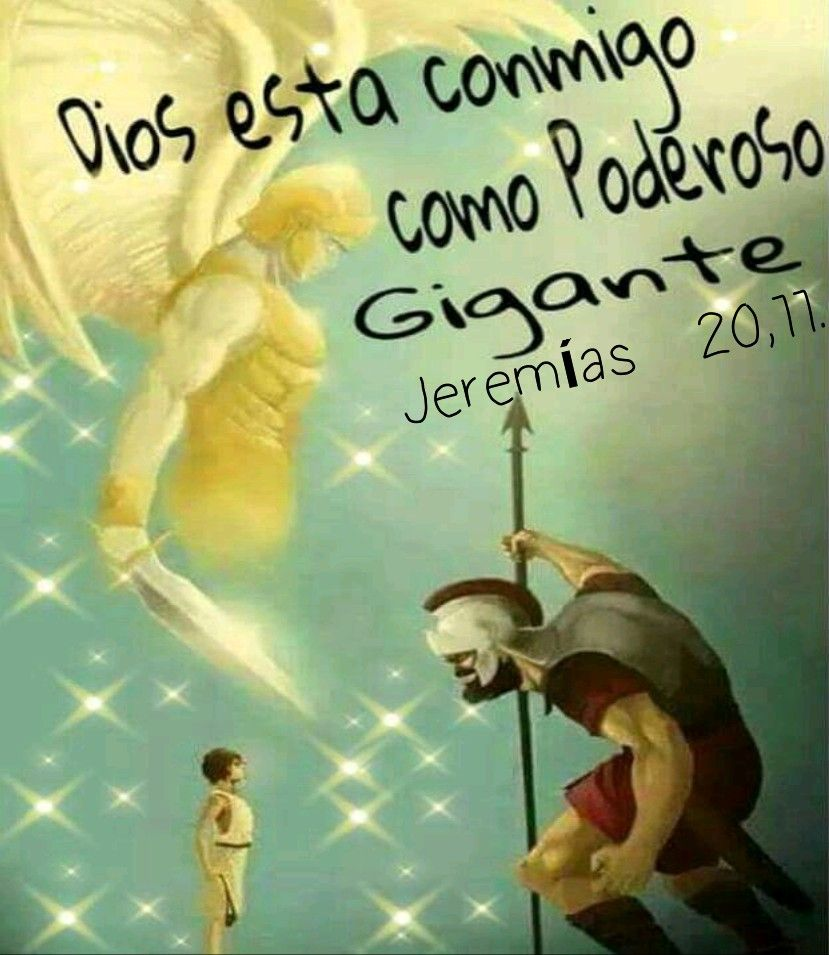 VERSÍCULO PARA MEMORIZAR
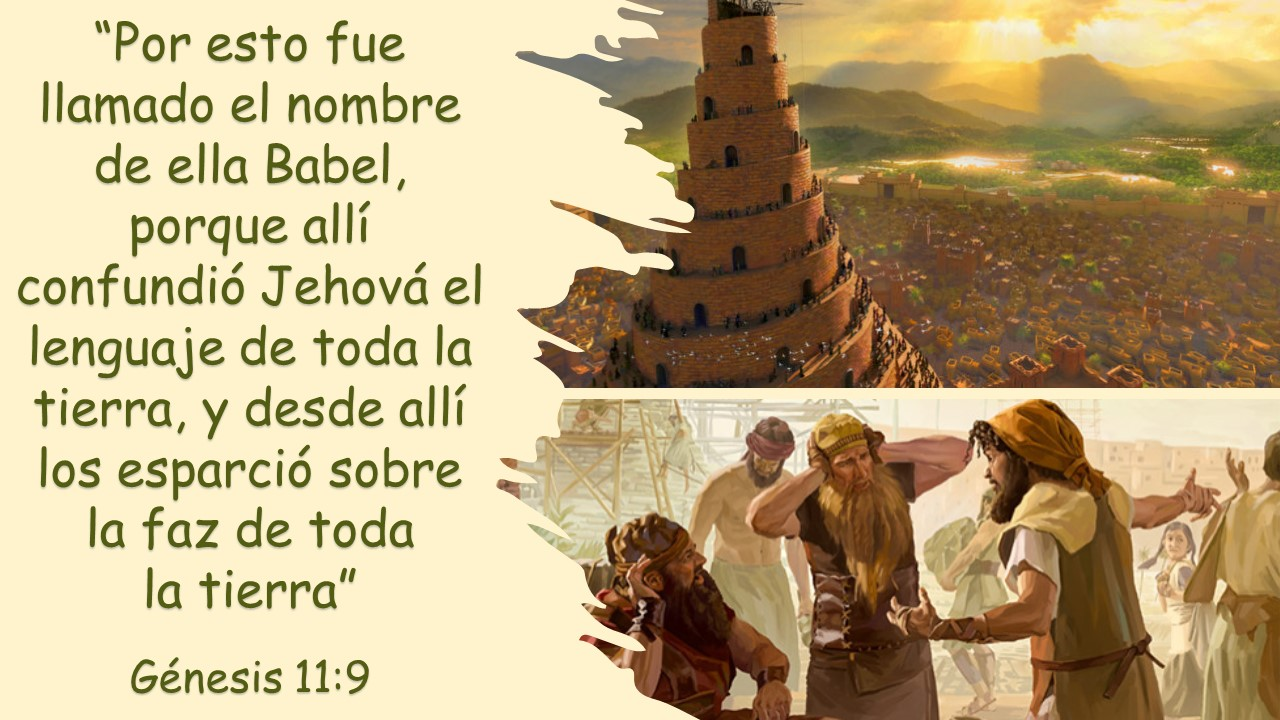 REPASO DE LA LECCIÓN # 5
TODAS LAS NACIONES Y BABEL
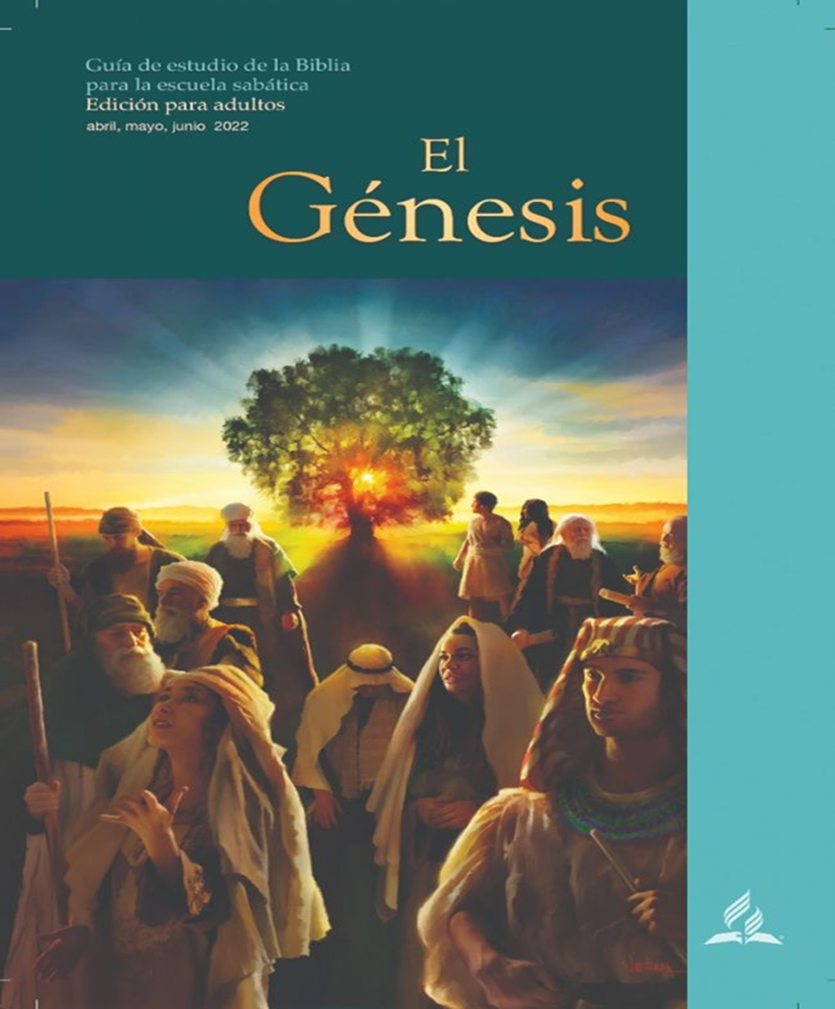 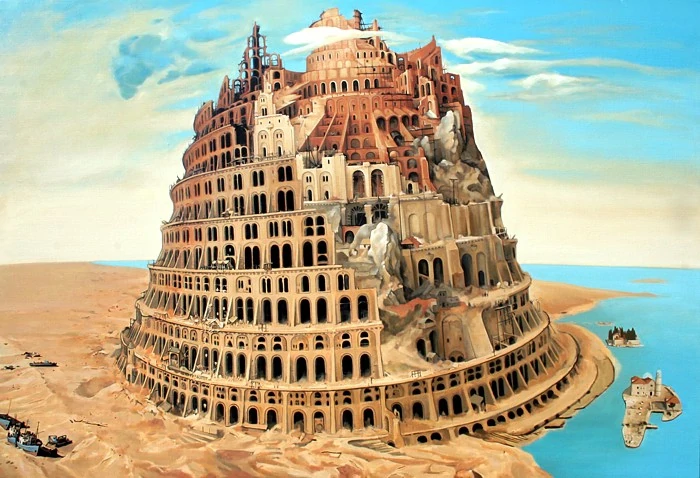 HIMNO FINAL
#184 “Nunca te rindas”.
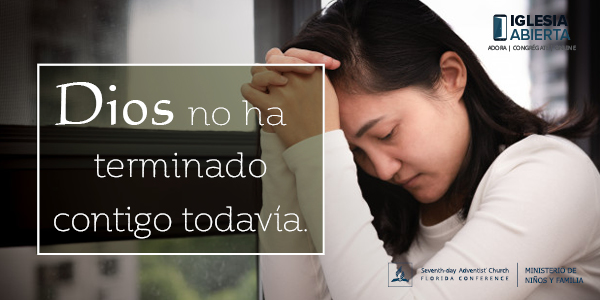 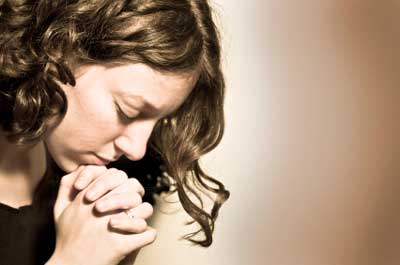 ORACIÓN
FINAL
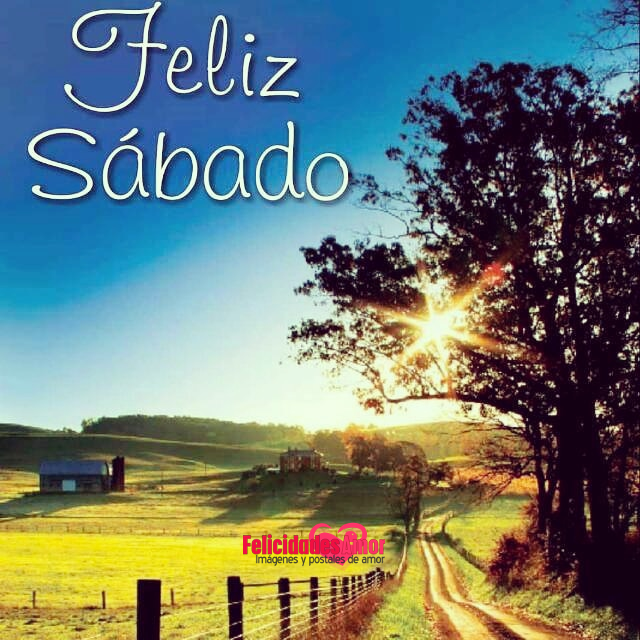